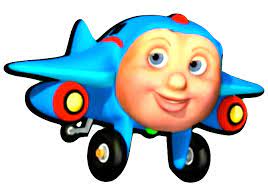 A Children’s Choice of Toy or the Next Decision in Transportation:Planes or Trains
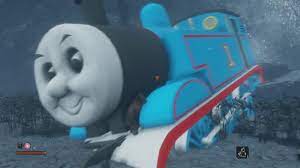 JDS
Harvard Energy Journal Club
April 1st, 2022
Outline
Motivation for Evaluating Transportation Modes
History
Planes
Current Usage & Effects on Climate Change
Opportunities for Technological Improvements & Role in Reducing Carbon Emissions
Trains
Current Usage & Effects on Climate Change
Opportunities for Technological Improvements & Role in Reducing Carbon Emissions
Motivation
https://www.iea.org/data-and-statistics/charts/global-co2-emissions-by-sector-2019
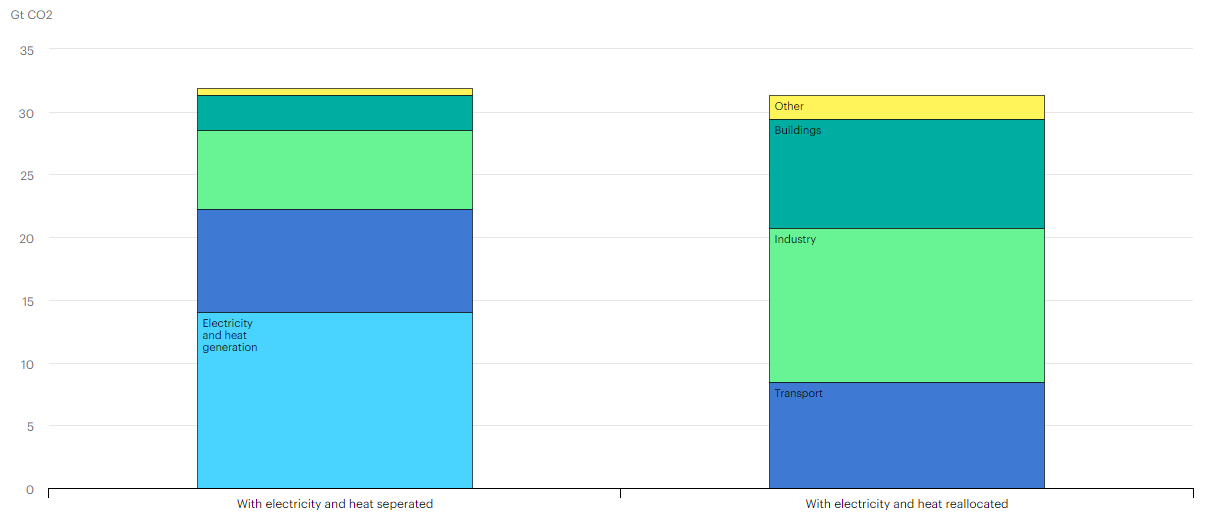 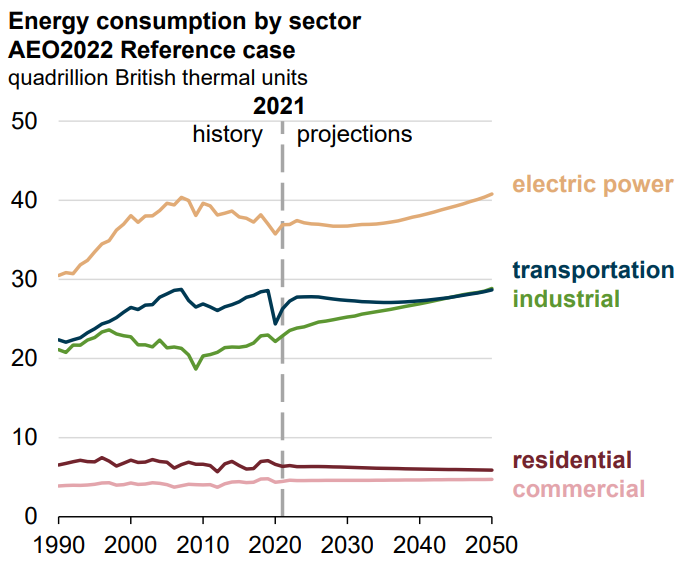 https://www.eia.gov/outlooks/aeo/pdf/AEO2022_ChartLibrary_full.pdf
[Speaker Notes: 1st plot is in US, 2nd plot is for the world]
Motivation
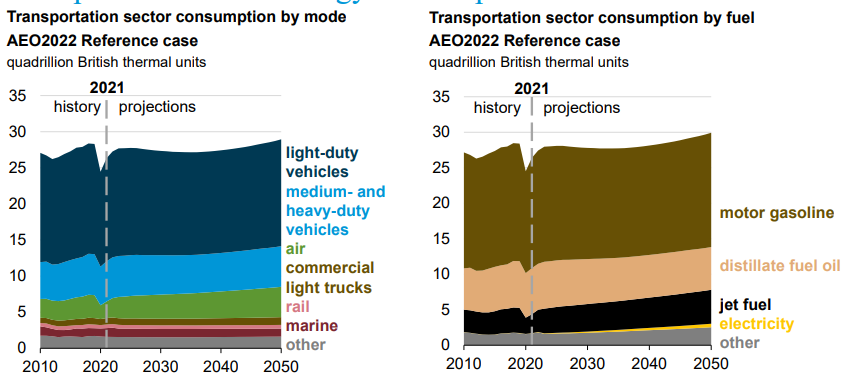 [Speaker Notes: https://www.eia.gov/outlooks/aeo/pdf/AEO2022_ChartLibrary_full.pdf
Again, looking at the US here]
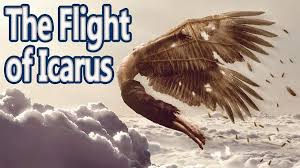 History of Planes & Trains
1804: Steam locomotive
1881: Electric tram lines
1886: Steam engine
1919: Crossing the Atlantic
1958: Boeing 707
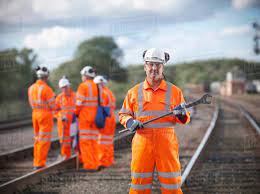 1837: Electric locomotive
1884: 
“La France” powered by flow battery
1903: Wright brothers
1939: 1st turbojet powered flight
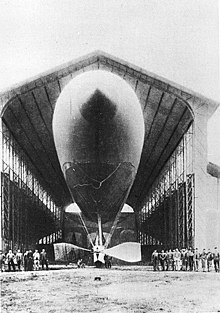 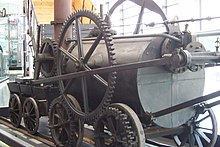 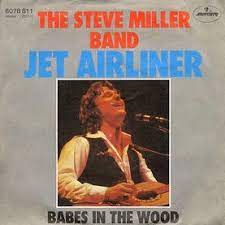 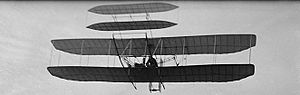 [Speaker Notes: 1825: railways built; could handle 400 passengers and go at 8 mph or 14 kph. This started “Railway Mania” stock market bubble

1837: powered by batteries; 6 tons moving at 4 mph or 6 km/h for a distance of 1.5 miles or 2.4 km. Unfortunately, destroyed by railway workers because of concerns over work

1881: By around 1900, got up to 100 mph or 160 km/h

1884: La France: 23.4 km/h (14.5 mph), range 12.2 km (7.6 mi). Powered by 435 kg ZnCl flow battery, traveled 8 km.

1886: Eole flew using a steam engine

1903: Wright brothers use gas powered engines

1919 used Rolls-Royce Engine developed for military use in WW1. Also had first international commercial flight

1939: diesel fueled engine. Speeds limited to 372 mph (598 km/h), lasted 10 minutes. Turbojet: airbreathing jet engine; gas turbine with propelling nozzle. Doesn’t have aerodynamic limitations of propellers. Flew in Heinkel He 178

1958: first widely successful commercial jet]
Planes Today
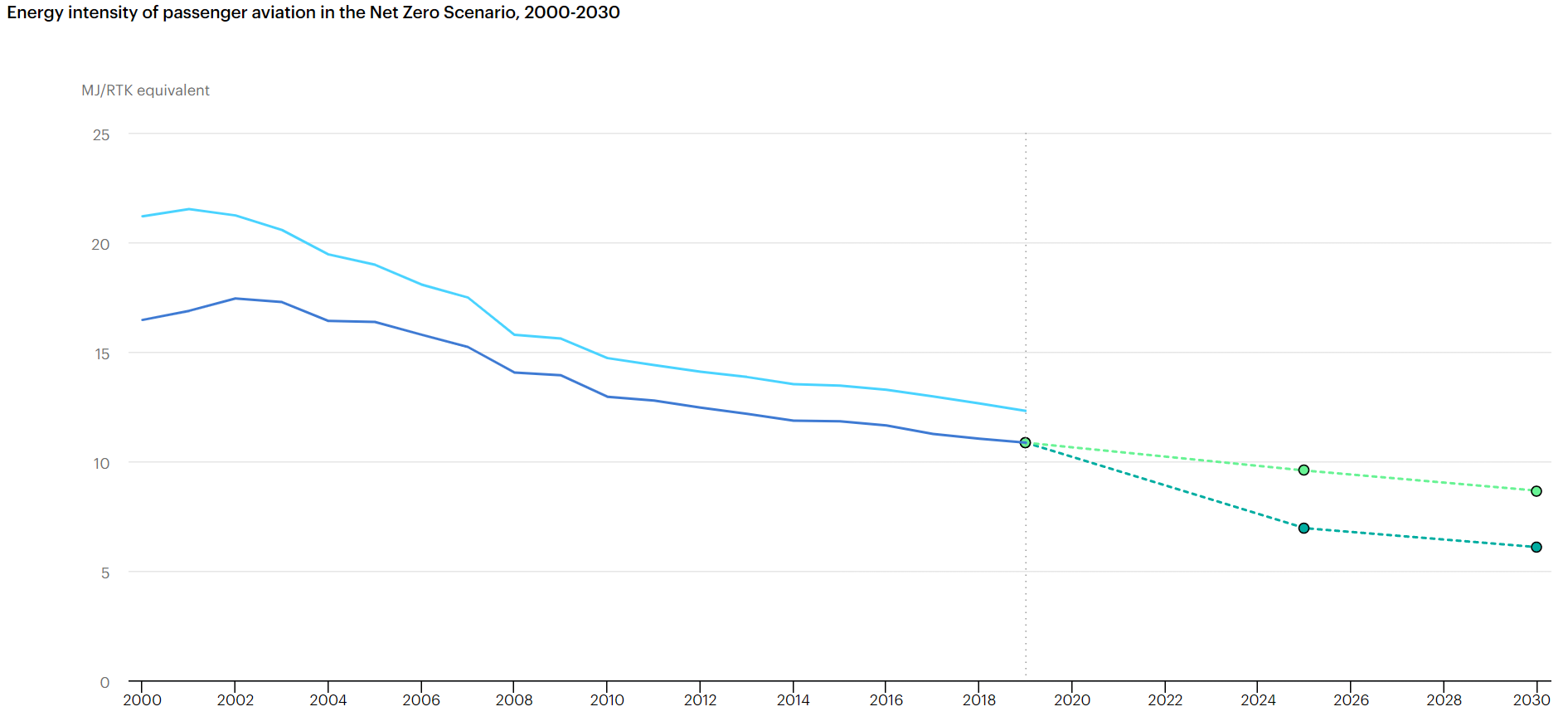 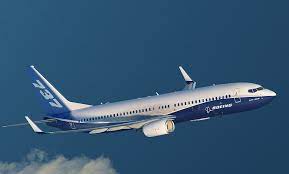 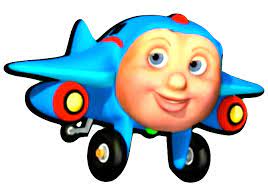 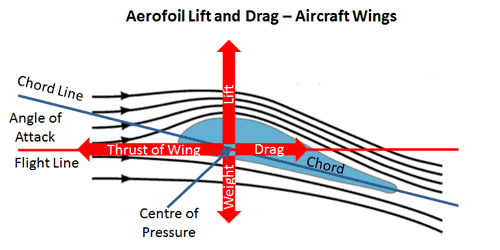 1% of world’s cargo
4 billion passengers a year
https://www.iea.org/reports/aviation
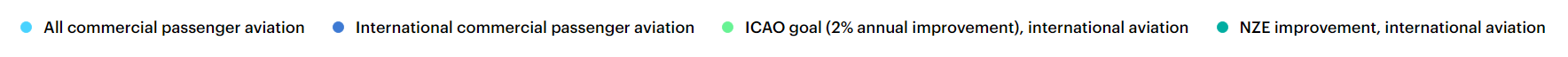 [Speaker Notes: Carry 1% of world’s cargo and transport 4 billion passengers annually

Fuel efficiency: 70% decrease in carbon intensity per available seat-km in the last 60 years. Currently, efficiency improvements are beating industry targets but are not reaching improvements suggested by certain organizations (International Civil Aviation Organization from the UN)

https://www.mpoweruk.com/flight_theory.htm
V. Viswanathan et al., Nature 601 (2022). https://doi.org/10.1038/s41586-021-04139-1]
Planes Today
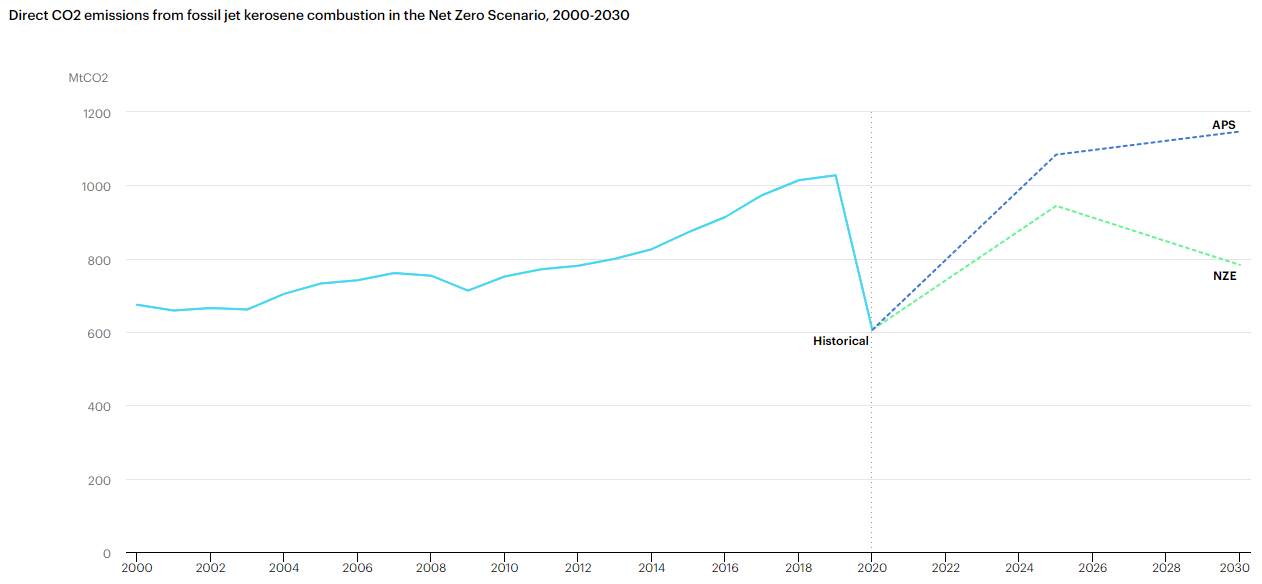 https://www.iea.org/reports/aviation
APS = Announced Pledges Scenario
NZE = Net Zero Emissions by 2050 Scenario
[Speaker Notes: In response to less passengers in 2020 and 2021, air cargo traffic surpassed 2020 levels by 10%
Large aircraft responsible for 95% of aviation direct emissions. At cruise, large aircraft produce less CO2 per kWh than the world’s electric grid by 20-35%]
Future of Planes
Alternative fuels (biofuels and synthetic jet kerosene)
Currently less than 0.1% of fuel; aiming for 2% by 2025, 63% by 2050 for European Commission & 100% for USA
Twice as expensive
Electrification
[Speaker Notes: Alternative Fuels: https://www.iea.org/reports/aviation

Electrification (efficiency): V. Viswanathan et al., Nature 601 (2022). https://doi.org/10.1038/s41586-021-04139-1]
Requirements for Electrification
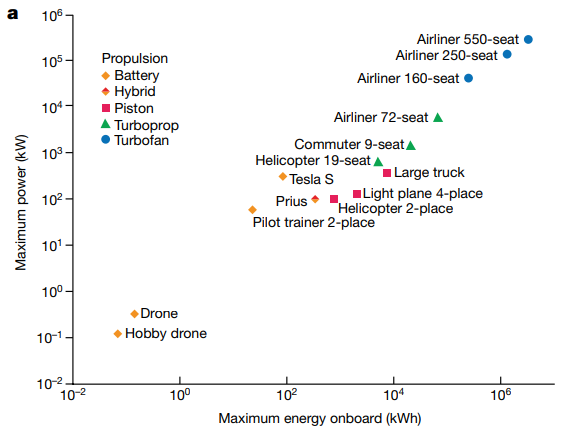 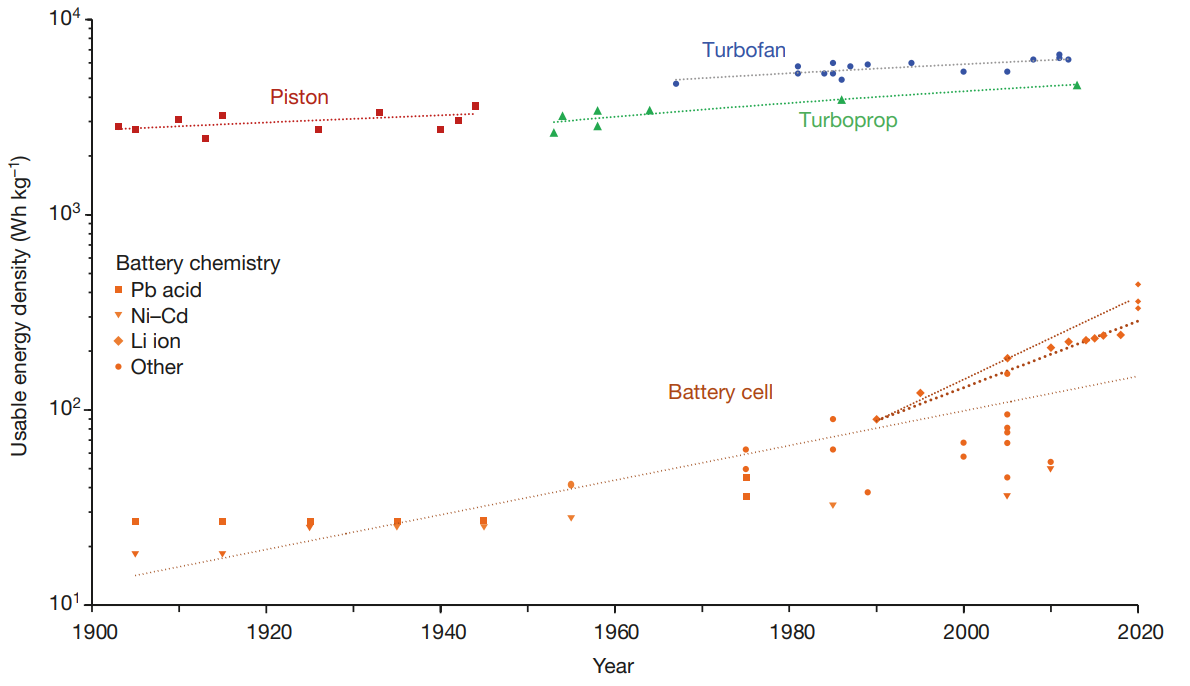 Fuel Cell
Li+, NiMH,
V. Viswanathan et al., Nature 601 (2022). https://doi.org/10.1038/s41586-021-04139-1. Edited.
[Speaker Notes: Alternative Fuels: https://www.iea.org/reports/aviation]
Requirements for Electrification
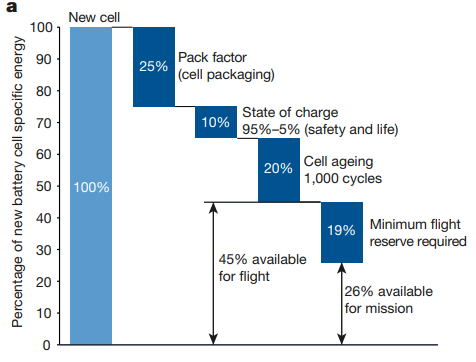 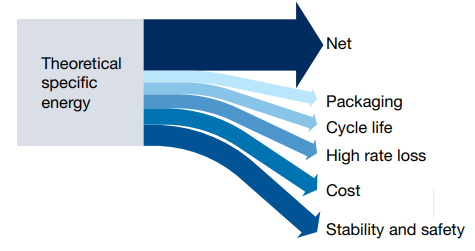 V. Viswanathan et al., Nature 601 (2022). https://doi.org/10.1038/s41586-021-04139-1
[Speaker Notes: Alternative Fuels: https://www.iea.org/reports/aviation

For a battery that lasts 1,000 cycles, it needs to cost $8-13 per kWh]
Requirements for Electrification
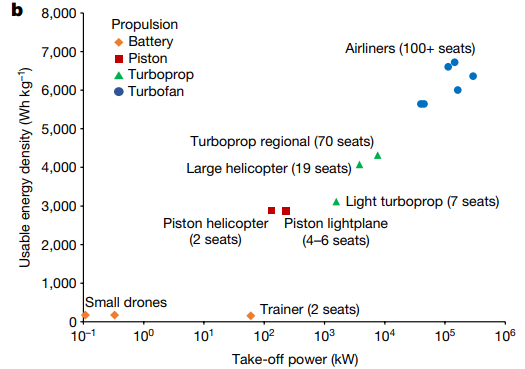 V. Viswanathan et al., Nature 601 (2022). https://doi.org/10.1038/s41586-021-04139-1. Edited.
[Speaker Notes: Alternative Fuels: https://www.iea.org/reports/aviation]
Future for Electrified Flight
Electrification 
Demonstrations up to 20 passengers past 100 km
 Expected to be less than 1 Mm trips until 2050
Electrification vs Combustion
Energy efficiency jumps from 20-55% to 80-90%
Cost of ownership is expected to be the same
Electrical equipment and gas turbines are ~ same per kW
With superior efficiency, energy cost becomes equivalent
https://www.iea.org/reports/aviation
Sripad and Viswanathan The promise of energy-efficient battery-powered urban aircraft. PNAS 2021 Vol. 118 No. 45 e2111164118.  https://doi.org/10.1073/pnas.2111164118
V. Viswanathan et al., Nature 601 (2022). https://doi.org/10.1038/s41586-021-04139-1
[Speaker Notes: Alternative Fuels: https://www.iea.org/reports/aviation]
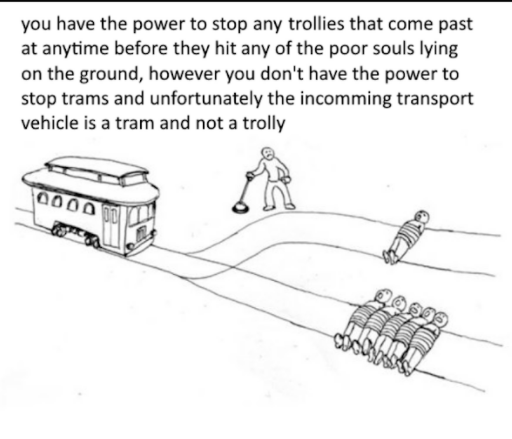 Trains Versus Everybody
Trains Today
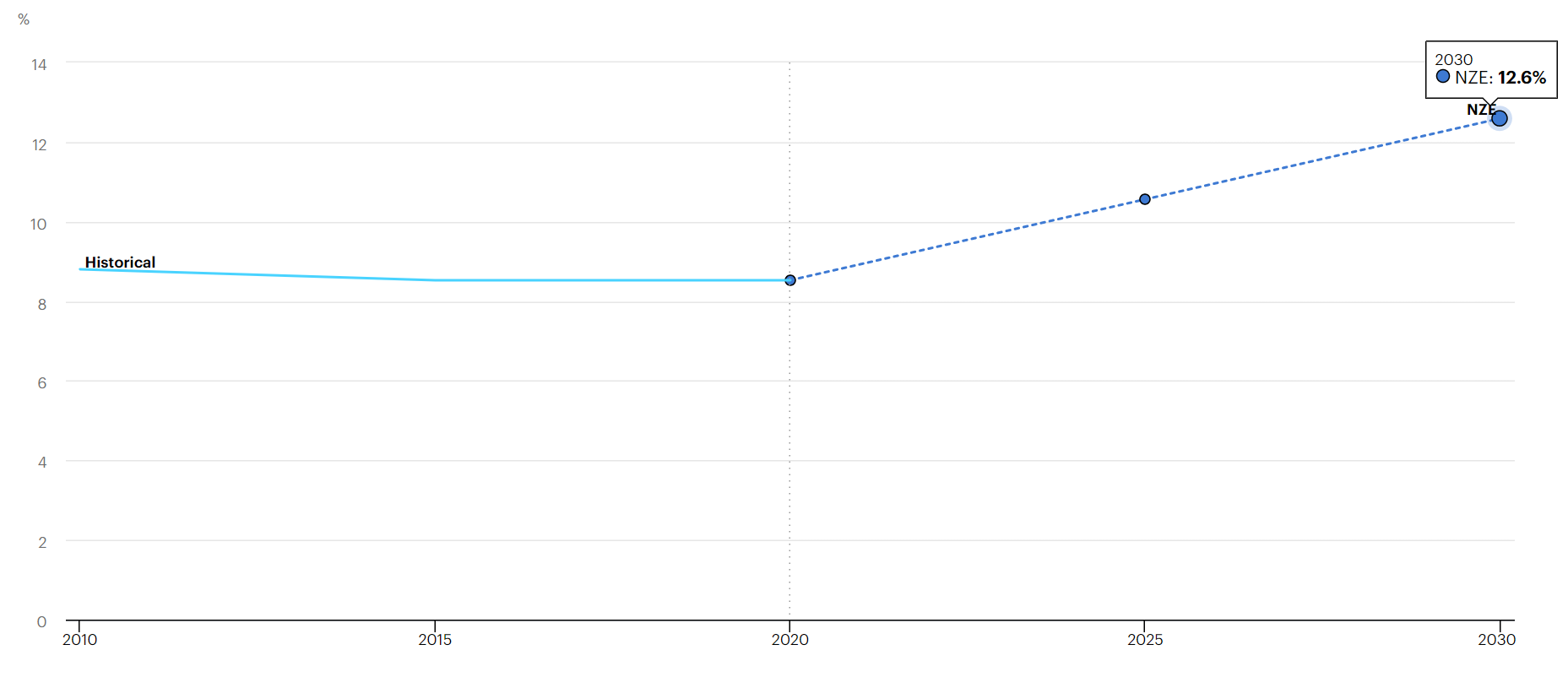 Share of rail travel in total passenger transport activity globally in the Net Zero Scenario, 2010-2030
NZE = Net Zero Emissions by 2050 Scenario
[Speaker Notes: Fuel efficiency: "Rail - Fuels & Technologies". IEA. 7 January 2022. Retrieved 23 January 2022.
https://www.iea.org/reports/rail  (image with bars and dots: bars are GHG intensity range, dots are World average)

Despite rapid global metro and high-speed rail system expansions in the past ten years, the share of rail in passenger transport remained roughly constant at just below 10% over the past two decades.]
Trains vs Planes: A Case Study
Example: Chicago to St. Louis
Planes
1.25 hours, $165-350 roundtrip
Including airport time, about 3.5-4.5 hours 
Car
5 hours, a tank of gas; $40? $1,000? 
Train
5.25 hours, $62-$100
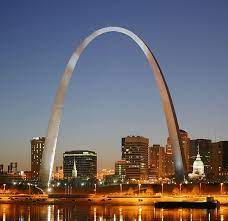 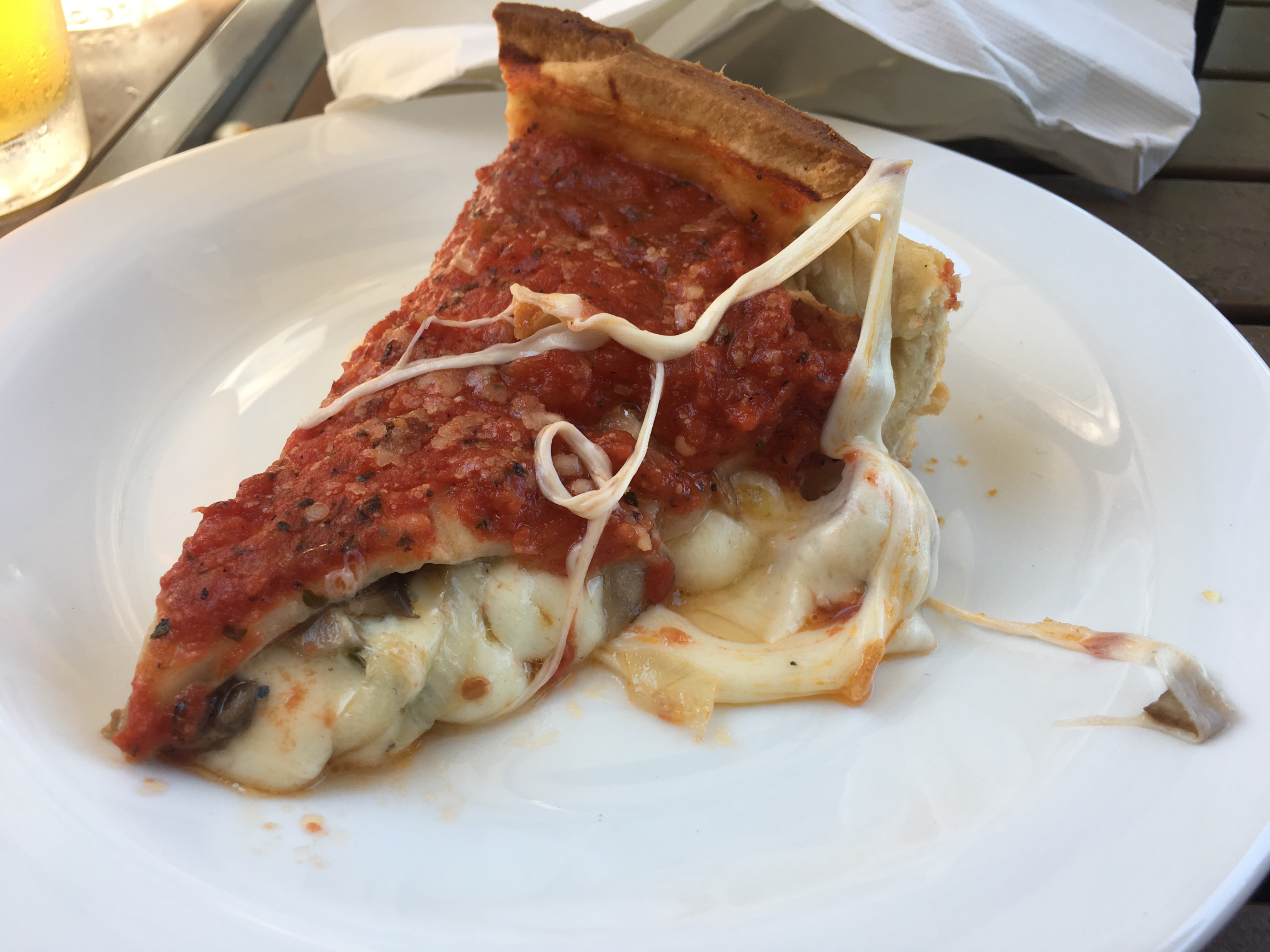 [Speaker Notes: https://www.nytimes.com/2019/09/20/travel/trains-airplanes.html]
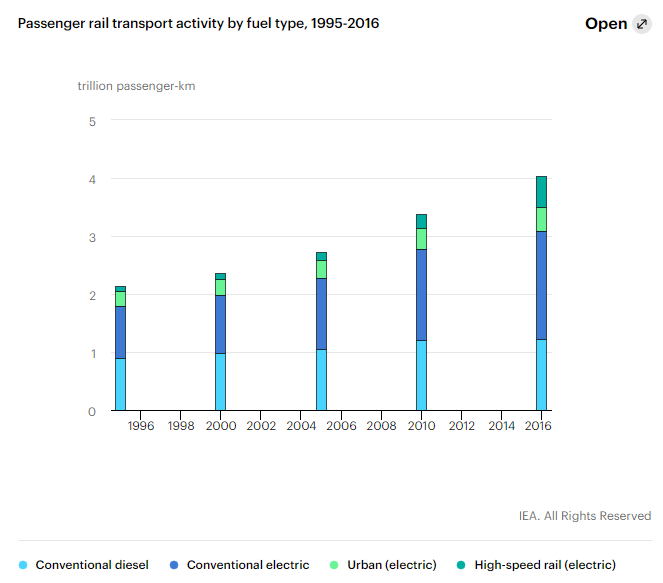 Trains Today: Increasingly Electric
[Speaker Notes: https://www.iea.org/reports/the-future-of-rail

¾ of rail transport on elect4ric trains, an increase of 60% from 2000. It’s the only widely electrified transport system today. 

https://en.wikipedia.org/wiki/Electric_locomotive#:~:text=An%20electric%20locomotive%20is%20a,a%20battery%20or%20a%20supercapacitor.

Electric: pros
Regenerative braking
Quiet
Easier on tracks (lack of reciprocating parts) - > less maintenance
Power plants use
Also more efficient at burning nonrenewable sources
Can be from renewable energy sources
20% cheaper than diesel locomotives; 25-35% lower maintenance costs, 50% less operational costs
Electric: cons
High cost for infrastructure
Hard to incentivize in the US because tracks are privately owned and we STILL don’t have a carbon tax]
[Speaker Notes: This is share of electric train activity as a percentage of total train activity. 

Passenger rail networks are concentrated in a handful of regions – China, the European Union, India, Japan and Russia – that together register 90% of global passenger rail activity. Somehow, Currently, US and China make ¼ of rail freight activity. EU reduced tolls by 50% from 2020 to 2021, and they plan to double rail freight by 2050. Chile also plans to double by 2027. 

Notably, passenger rail is significantly more electrified than freight pretty much everywhere. 
Notably, regions with more urban rail and high-speed rail have larger shares of passenger-km from electricity]
Trains Today
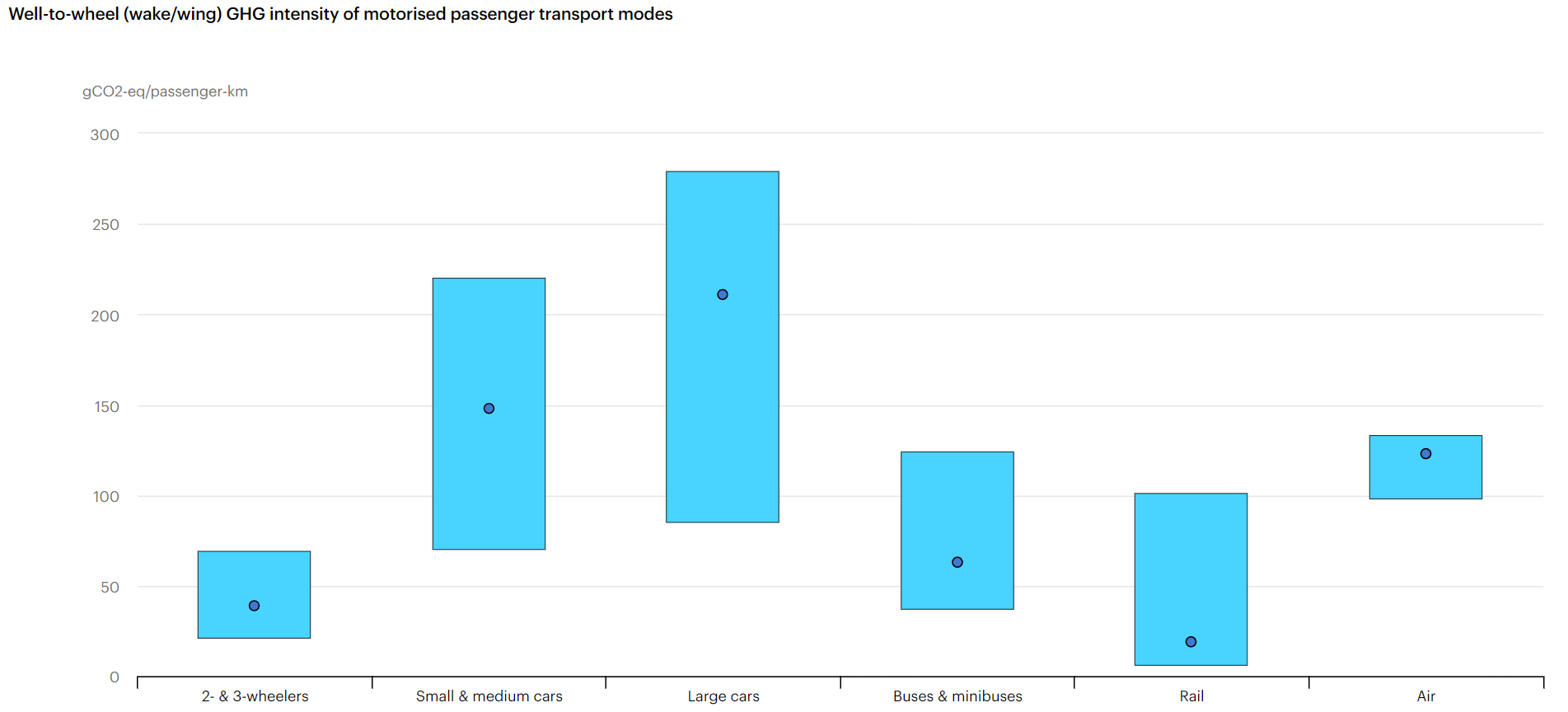 Bars: range of values
Dots: global average
[Speaker Notes: Fuel efficiency: "Rail - Fuels & Technologies". IEA. 7 January 2022. Retrieved 23 January 2022.
https://www.iea.org/reports/rail  (image with bars and dots: bars are GHG intensity range, dots are World average)

Responsible for 9% of global motorized passenger movement and 7% of freight but only 3% ohttps://www.iea.org/reports/rail f transport energy use

12 times less energy and emits 7-11 times less GHGs per passenger-km travelled than private vehicles and airplanes. Estimated 63 g CO2 per passenger-km

oil accounted for 55% of total energy consumption in rail and powered 28% of all passenger rail transport activity in 2020.


Fuel efficiency: "Rail - Fuels & Technologies". IEA. 7 January 2022. Retrieved 23 January 2022.

https://nationalrrmuseum.org/blog/railroads-strive-to-reduce-the-carbon-footprint-and-increase-sustainability/#:~:text=They%20reduce%20greenhouse%20emissions%20by,2%25%20of%20transportation%20source%20emissions.

More fuel efficient because less friction on terrain. Also, have optimized operations by fuel management systems software on the train. Also, don’t have nearly as much stop-start idling. Additionally, have improved aerodynamics
 On average, U.S. railroads move one ton of freight 479 miles on one gallon of diesel fuel. If just 10% of freight hauled by trucks moved by rail instead, fuel savings would amount to more than 1.5 billion gallons per year and annual greenhouse gases would be reduced by more than 17 million tons.  This is equivalent to removing 3.2 million cars from the highways or planting 400 million trees, which Ireland plans to do by 2040. 
 with taxes and fees falling short of the amount required to upkeep the cost of highway maintenance caused by the damage from heavy trucks ($25 billion in private capital annually), the use of the railroad to transport more goods would be a relief to the taxpayer as well.]
Future of Trains
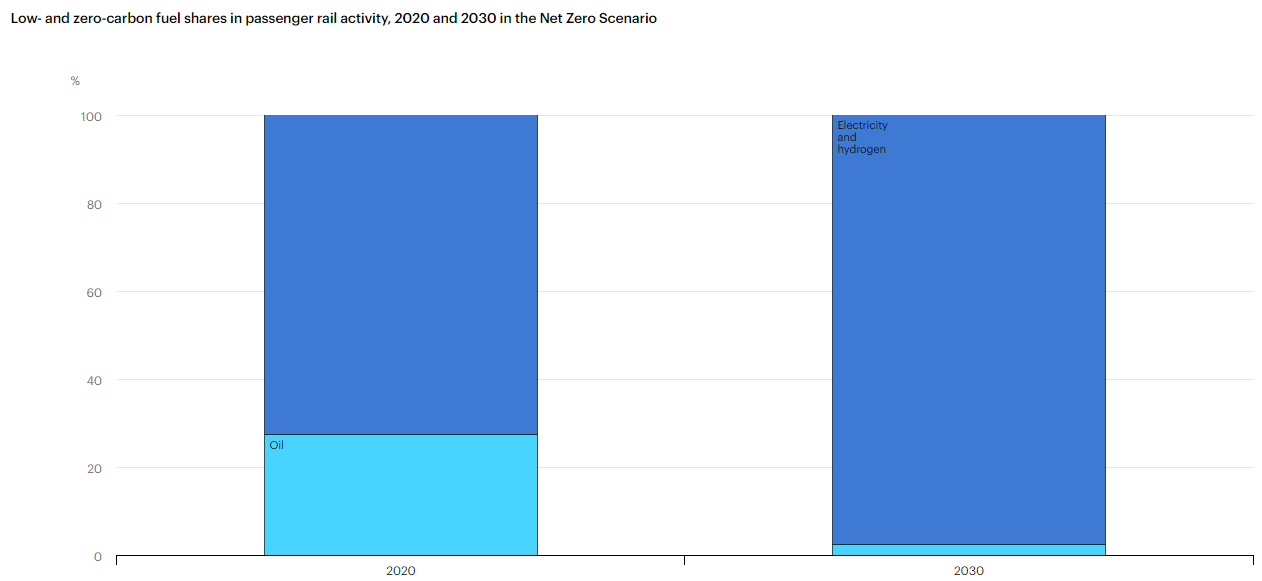 [Speaker Notes: https://www.iea.org/reports/rail

 Under the Net Zero Scenario, however, electricity and hydrogen sustain almost 100% of total passenger rail activity as soon as 2030.]
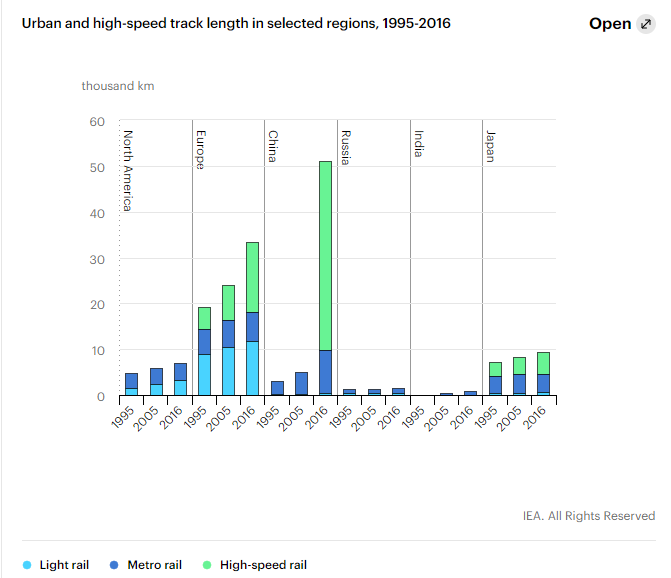 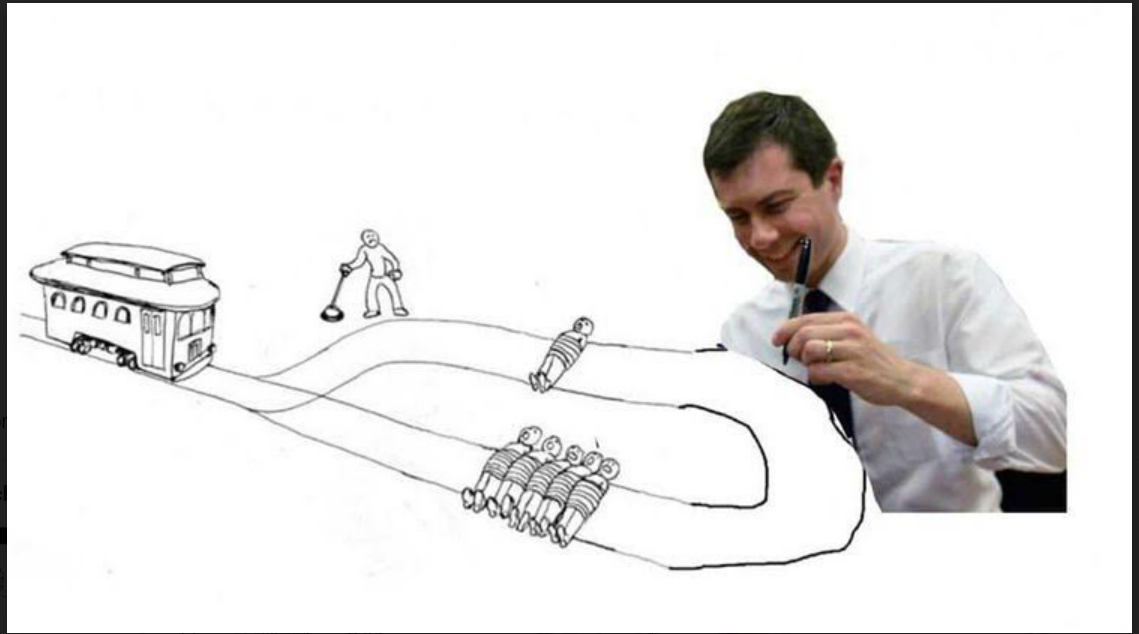 Conventional vs High-Speed Rail
[Speaker Notes: High speed: over 250 kph (155 mph)
Metro rail: high-frequency, high capacity urban rails, separated from traffic. 
Light rail: Kinda like the green line but smaller]
Future of Trains: China
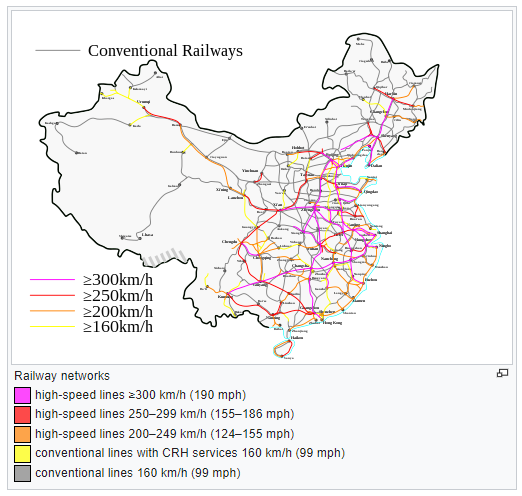 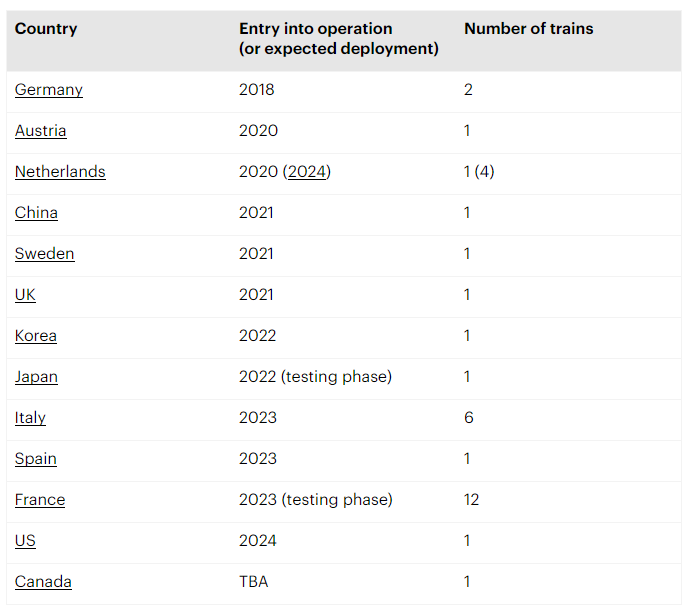 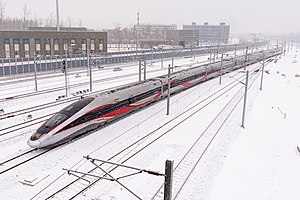 [Speaker Notes: https://www.iea.org/reports/rail
https://en.wikipedia.org/wiki/High-speed_rail_in_China

 In 2010, China had no high-speed rails. Now, China has several with 600+ billion passenger-km traveled with it each year. China actually plans to double its high speed rail in 15 years. By then, every city with more than 200,000 people will have rail line connections. Additionallly, China completed its hydrogen-fuel cell hybrid train and plans to launch its first fully electrified bullet trai]
Future of Trains
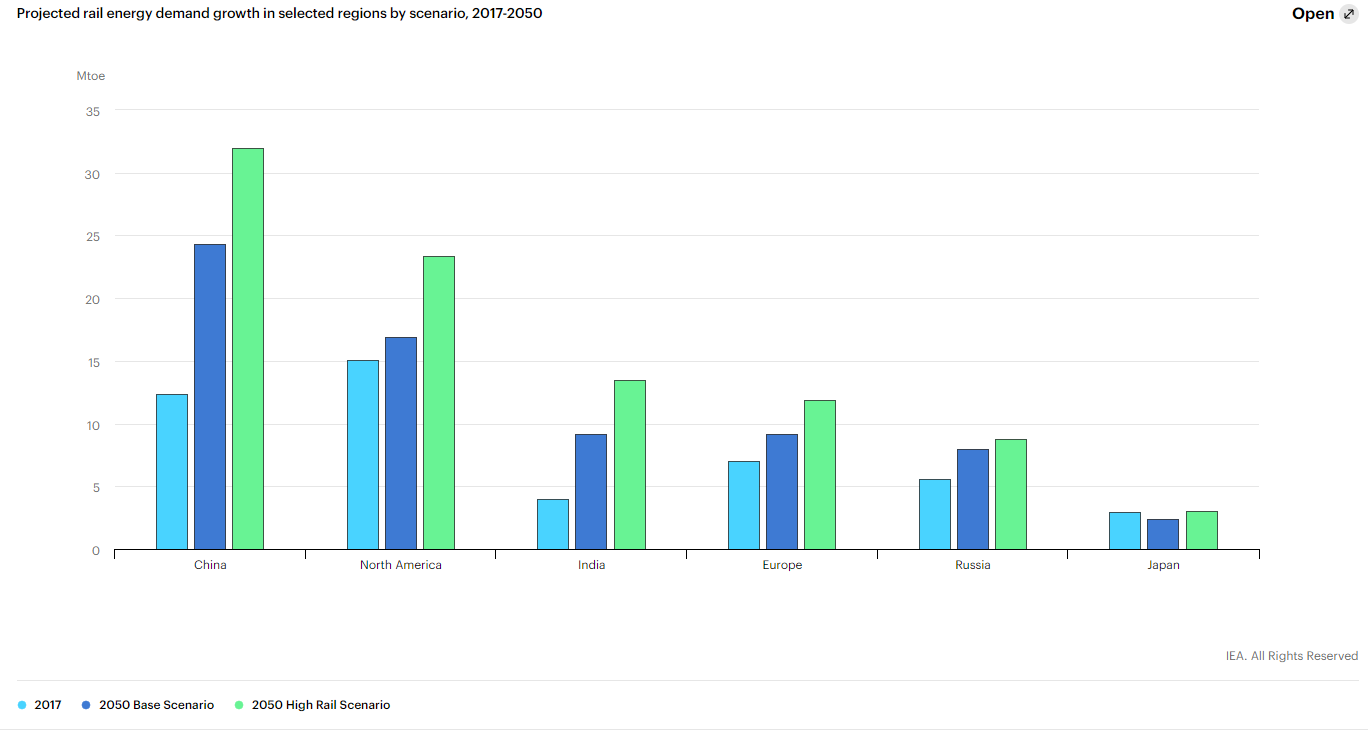 [Speaker Notes: https://www.iea.org/reports/rail
https://www.iea.org/reports/the-future-of-rail

Base scenario: expectations based on announced policies, regulations, and projects
High Rail scenario: requires minimizing costs per passenger-km, maximizing revenues for rail systems, and ensuring other forms of transport pay for their infrastructure and their adverse effects (costs of repairing roads, carbon taxes, etc). Gives 42% more energy demand in rail sector by 2050 than in Base case at 2050. However, that only brings rail to 4% of total transport energy demand then.]
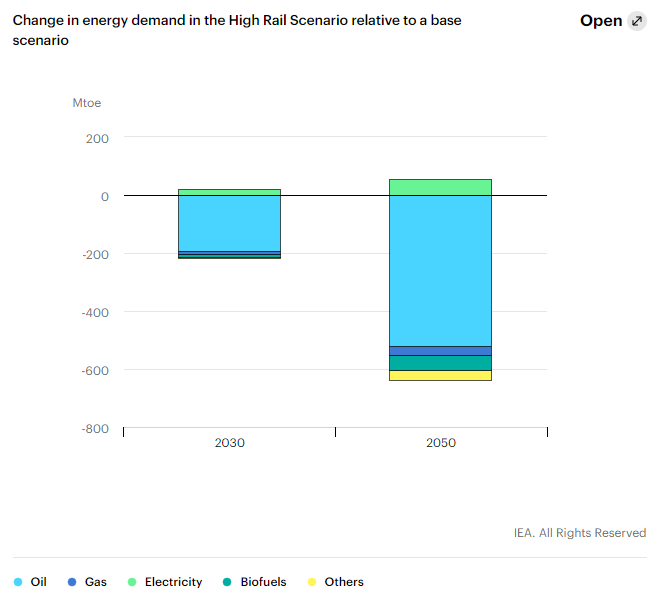 Future of Trains: High Rail Scenario
[Speaker Notes: High Rail scenario: requires minimizing costs per passenger-km, maximizing revenues for rail systems, and ensuring transport forms pay for their infrastructure and their adverse effects (costs of repairing roads, carbon taxes, etc). Gives 42% more energy demand in rail sector by 2050 than in Base case at 2050. However, that only brings rail to 4% of total transport energy demand then.]
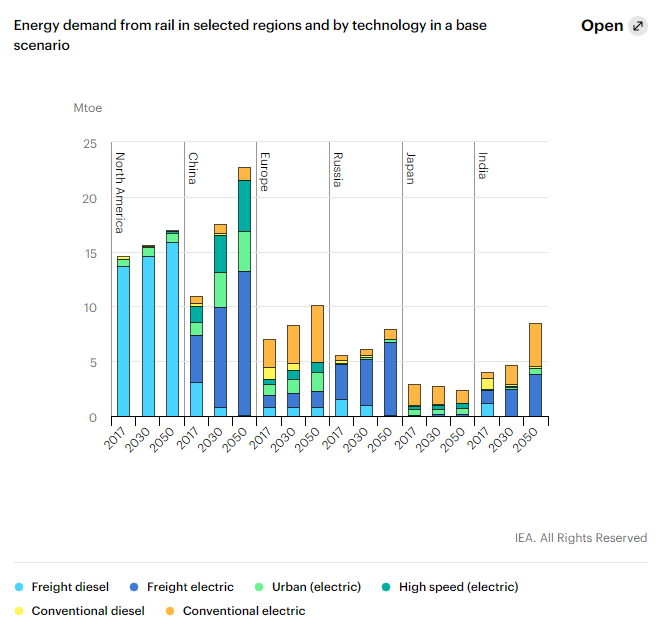 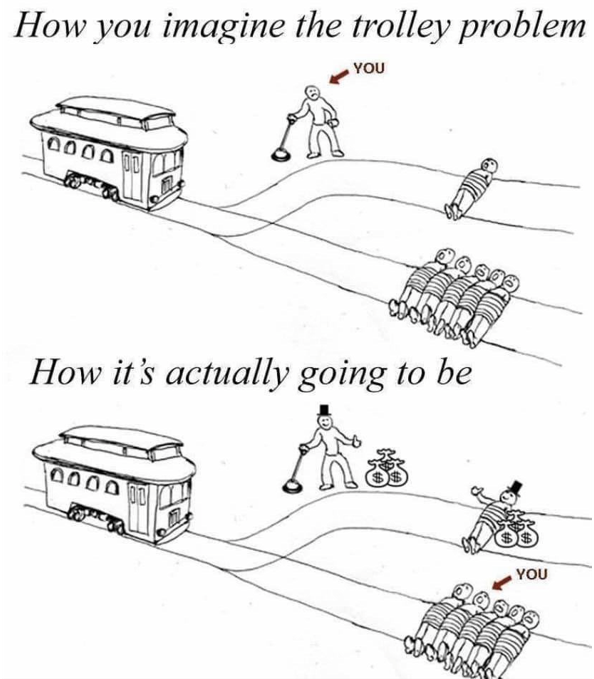 Future of Trains: Baseline Scenario
[Speaker Notes: Given that the passenger rail share in total transport activity must reach at least 13% by 2030 to achieve Net Zero aims, targeted and more ambitious government policies, along with advances in rail modernisation and digitalisation, are needed to support rapid and widespread shifts to rail.]
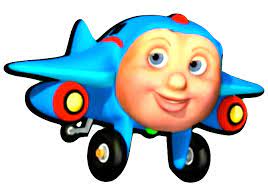 Thank You!Questions??
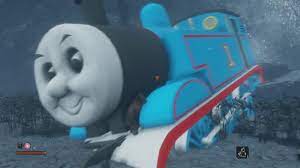 JDs
Contact hejc for my contact info for questions
Motivation
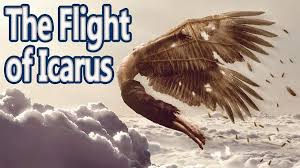 History of Planes & Trains
1804: Steam locomotive
1881: Electric tram lines
1886: “Eole,” steam engine
1919: Crossing the Atlantic
1958: Boeing 707
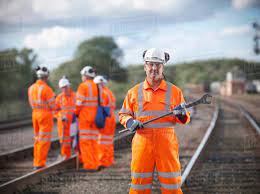 1837: Electric locomotive
1884: 
“La France” powered by flow battery
1903: Wright brothers use gas power
1939: 1st turbojet powered flight
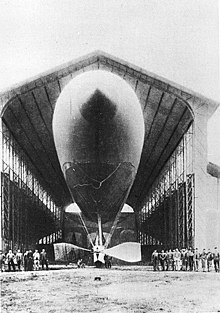 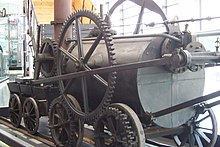 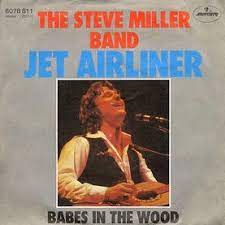 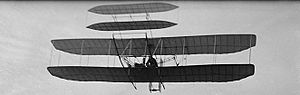 [Speaker Notes: 1825: railways built; could handle 400 passengers and go at 8 mph or 14 kph. This started “Railway Mania” stock market bubble

1837: powered by batteries; 6 tons moving at 4 mph or 6 km/h for a distance of 1.5 miles or 2.4 km. Unfortunately, destroyed by railway workers because of concerns over work

1881: By around 1900, got up to 100 mph or 160 km/h


1884: La France: 23.4 km/h (14.5 mph), range 12.2 km (7.6 mi). Powered by 435 kg ZnCl flow battery, traveled 8 km.

1886: Eole steam engine flew using a steam engine

1919 used Rolls-Royce Engine developed for military use in WW1. Also had first international commercial flight

1939: diesel fueled engine. Speeds limited to 372 mph (598 km/h), lasted 10 minutes. Turbojet: airbreathing jet engine; gas turbine with propelling nozzle. Doesn’t have aerodynamic limitations of propellers. Flew in Heinkel He 178

1958: first widely successful commercial jet]